Základy práce s informačními zdroji ZUR163
Mgr. Jan Kříž
Mgr. Dana Mazancová, DiS.
Brno, 16. listopadu 2015
Práce s EIZ

kontrola úkolů
tipy a triky ve vyhledávači Google Scholar
EBSCO Discovery Service a další nadstavbové nástroje
licencované databáze elektronických knih
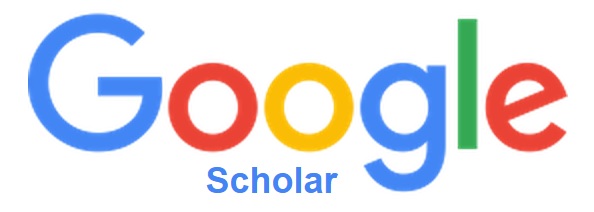 Google (Scholar) – tipy pro vyhledávání
Vyhledávání na konkrétní stránce
Př. burgr site:fss.muni.cz 

Definice
Př. define:cyberbullying

Vyhledávání stránek, které jsou podobné určité adrese URL
Př. related:medzur.fss.muni.cz

Typ dokumentu
Př. filetype:pdf
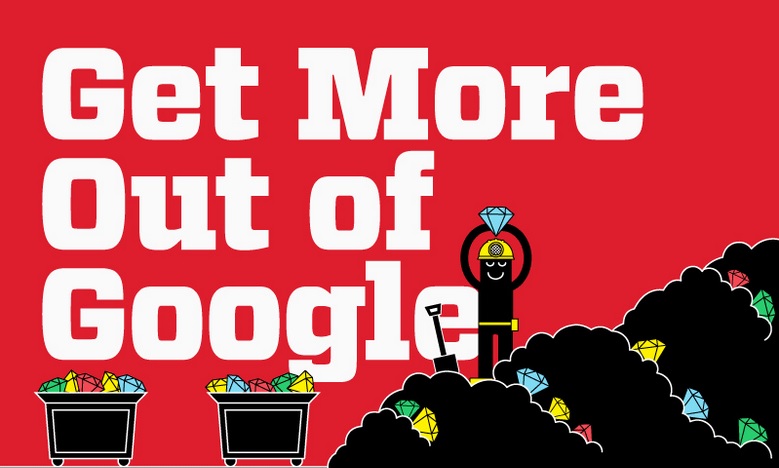 Infographic: Get More Out of Google
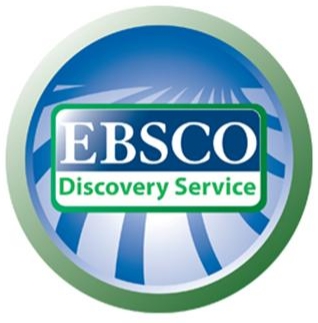 discovery.muni.cz
EBSCO Discovery Service
Na základě jednoho vyhledávacího  dotazu umožňuje prohledávat více zdrojů současně v rámci jednoho rozhraní

 Podpora vzdáleného přístupu

 Producent fa EBSCO
EBSCO Discovery Service
Umožňuje prohledávání:
Souborného katalogu knihoven MU
Univerzitních databází
Databází elektronických knih
Závěrečných prací MU
Volně dostupných zdrojů
Více informací o EDS
Můžete využít např. tento interaktivní tutoriál
EBSCO LinkSource
Pokud v databázi není obsažen plný text dokumentu, tak je prostřednictvím této služby nabídnuto jeho dohledání v jiném zdroji (databázi, katalogu, vyhledávači)
Seznam dostupných časopisů a knih (A-Z)
Umožňuje zjistit, zda má MU přístup k elektronické verzi zadaného časopisu nebo knihy

 Je propojen s technologií A-to-Z Link Resolver (EBSCO Link Source)
Seznam dostupných časopisů a knih (A-Z) – ukázka časopis
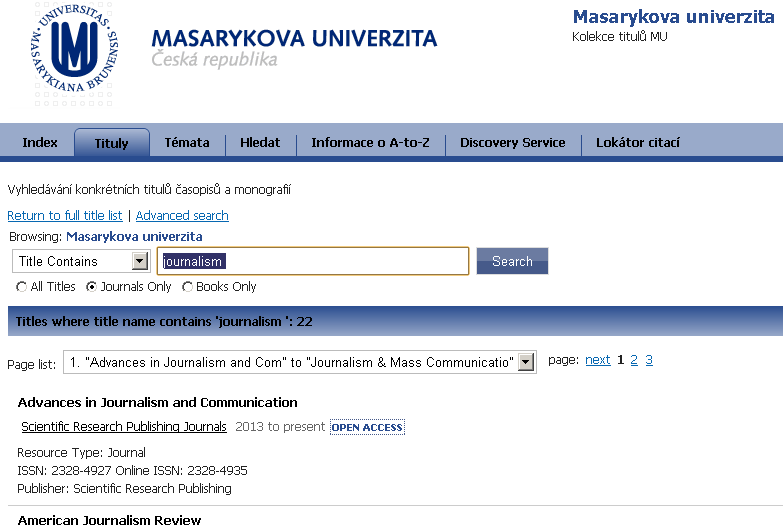 Zadání slov z názvu časopisu + seznam vyhledaných výsledků
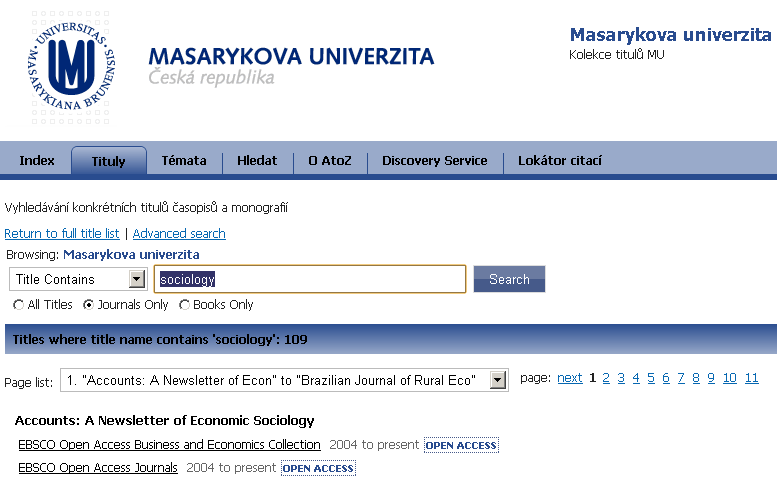 Seznam dostupných časopisů a knih (A-Z) – ukázka časopis
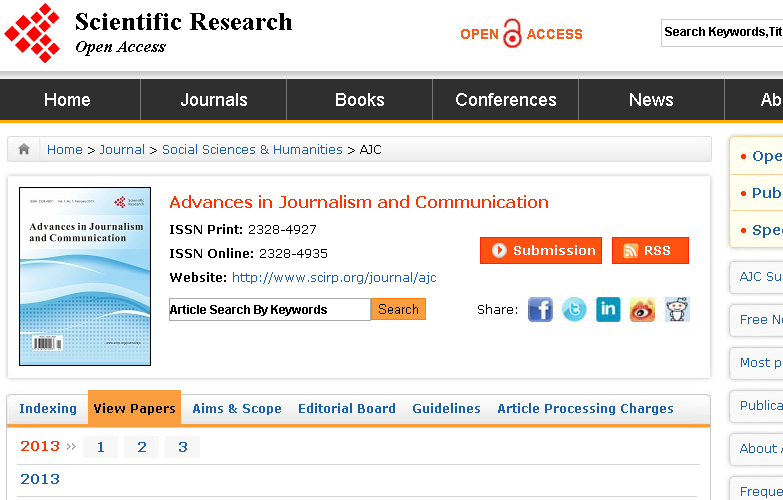 Plné texty časopisu
Seznam dostupných časopisů a knih (A-Z) – ukázka kniha
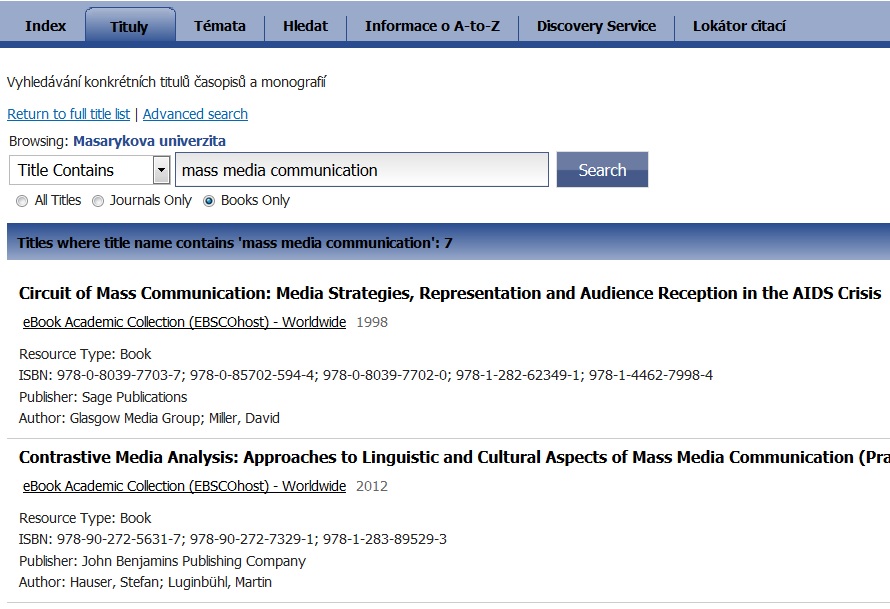 Seznam dostupných časopisů a knih  (A-Z) – ukázka kniha  – prolinkování do databáze EBSCO eBook AC
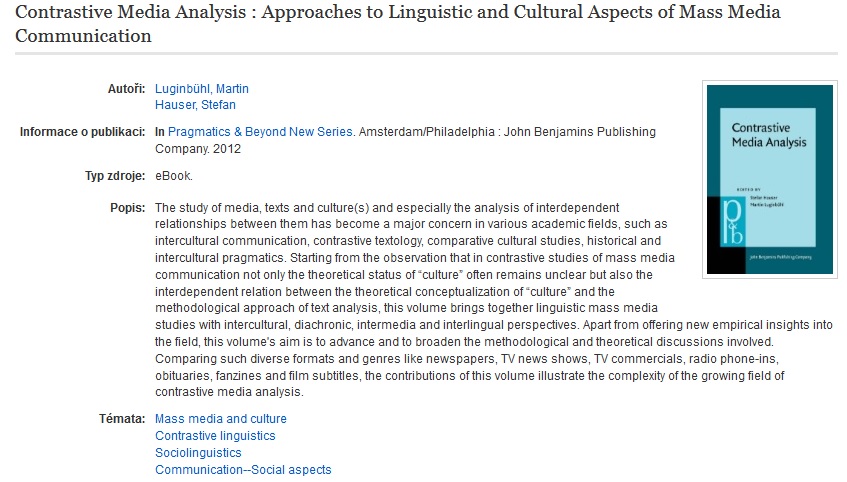 Elektronické knihy
EBSCO eBook Academic Collection
Multioborová kolekce e-books pro MU na rok 2015
Více než 138.000 e-knih
Ukládání do složky (pro trvalé uložení je zapotřebí si založit účet v db EBSCO)
Offline čtení přes Adobe Digital Editions
Sdílení s dalšími uživateli
Import do Citace.com a EndNote Web
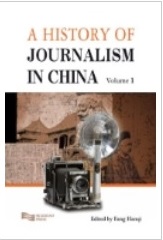 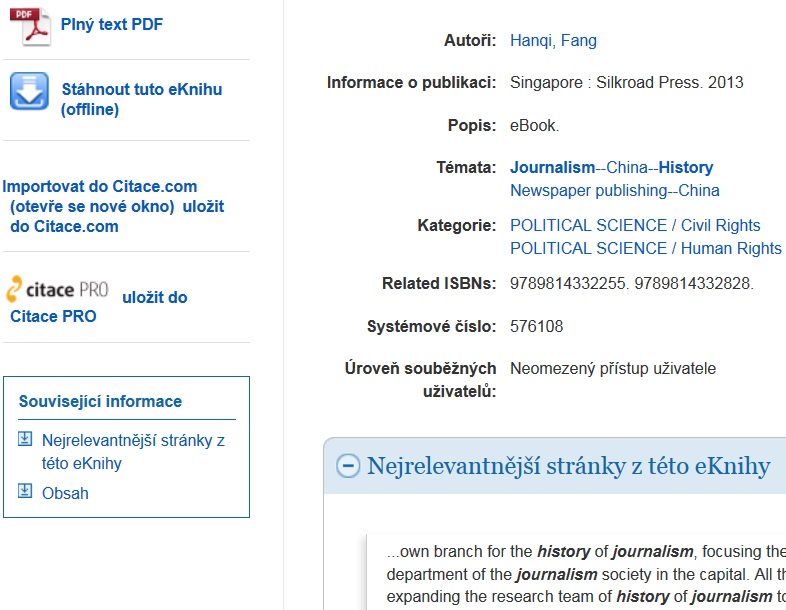 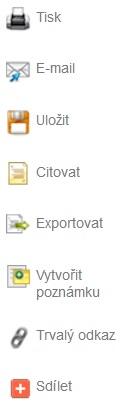 Výpůjčka e-knih - Adobe Digital Editions
Ke stažení (vypůjčení) e-knih je potřebné nainstalovat do počítače  Adobe® Digital Editions a aktivovat AdobeID 
E-knihy lze stáhnout do kteréhokoliv zařízení, které podporuje Adobe® Digital Editions 
Možnost číst knihy na zařízení s OS Android (android market) a iPad
Adobe Digital Editions - otevřená kniha
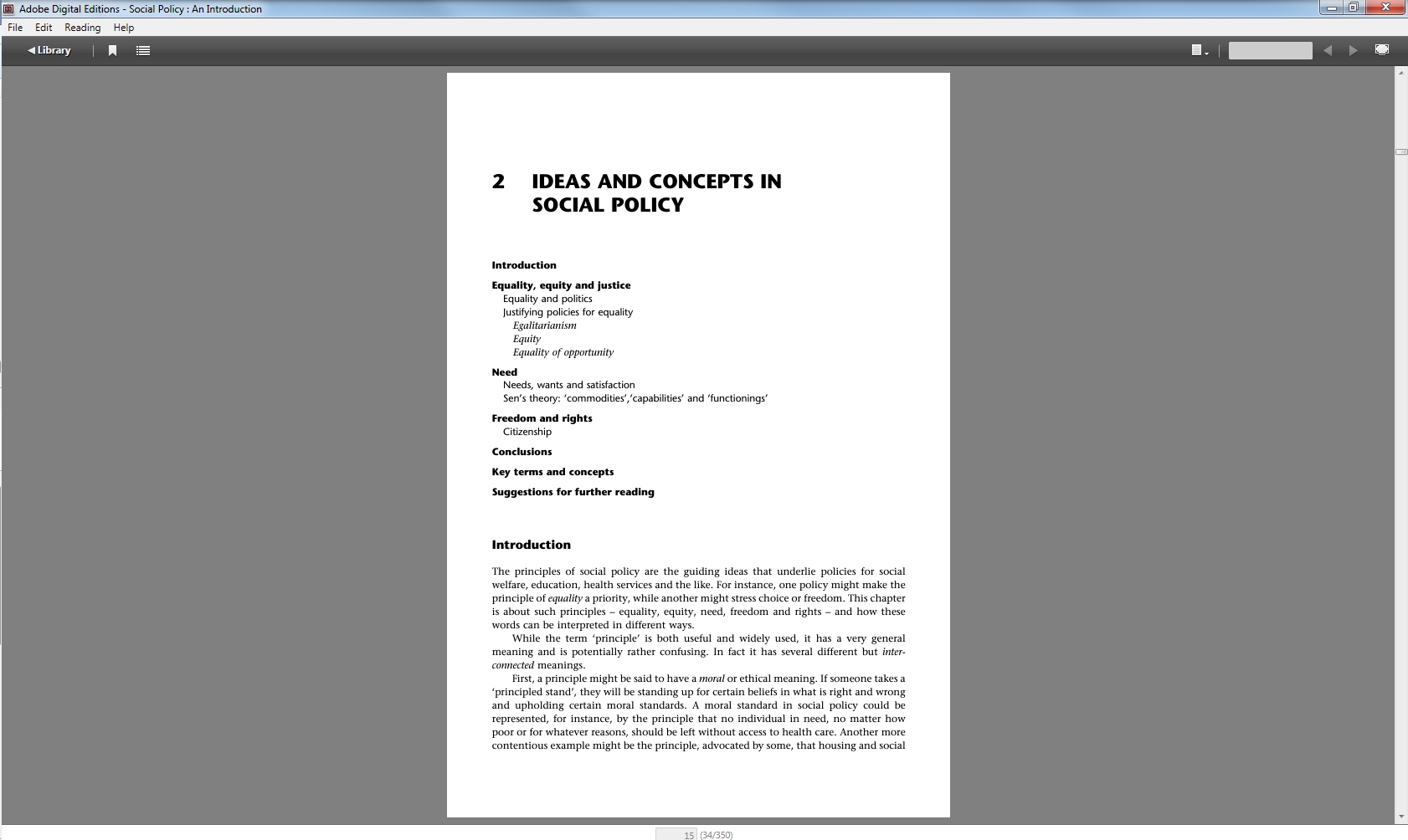 Adobe Digital Editions
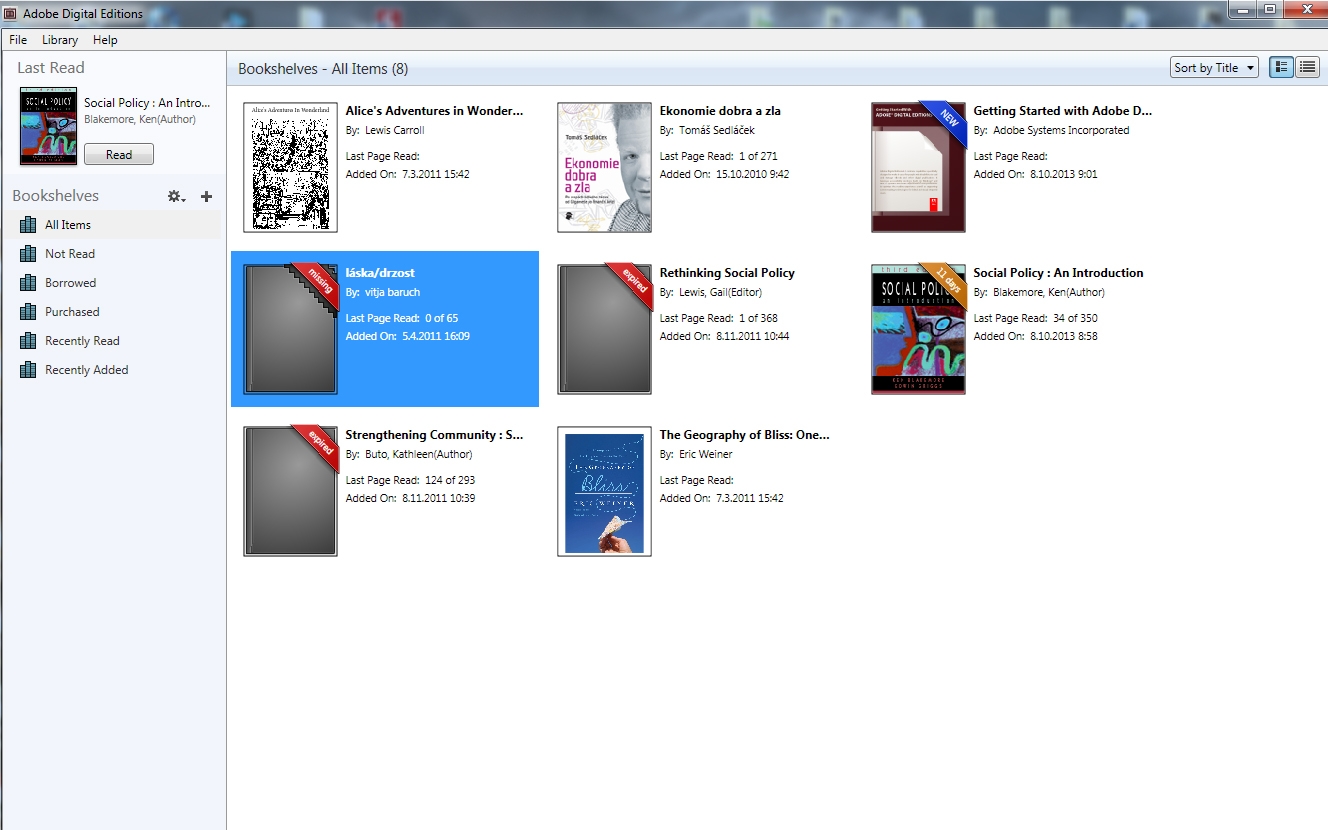 Taylor & Francis
Odborné e-knihy zaměřené na žurnalistiku
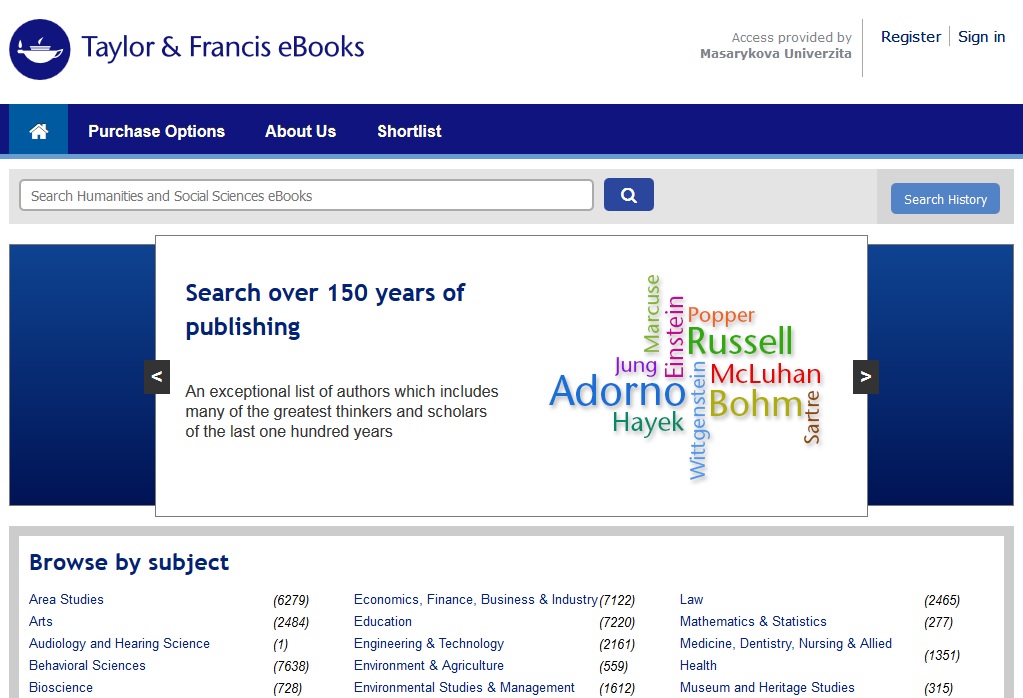 eReading.cz – trvalá výpůjčka e-knih
České odborné e-knihy
Seznam dostupných českých eknih a návod na využití služby naleznete na stránkách knihovny FSS
Podmínka pro využití je registrace čtenáře na portálu eReading.cz
Podporované formáty knih: pdf, kindle, epub
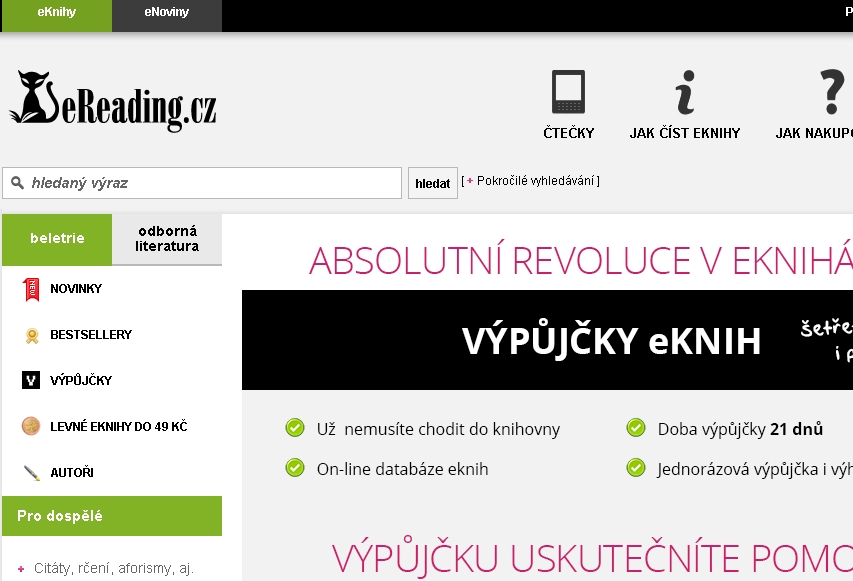 Gale Virtual Reference Library
Knihy převážně encyklopedického charakteru
Cca 40 e-knih
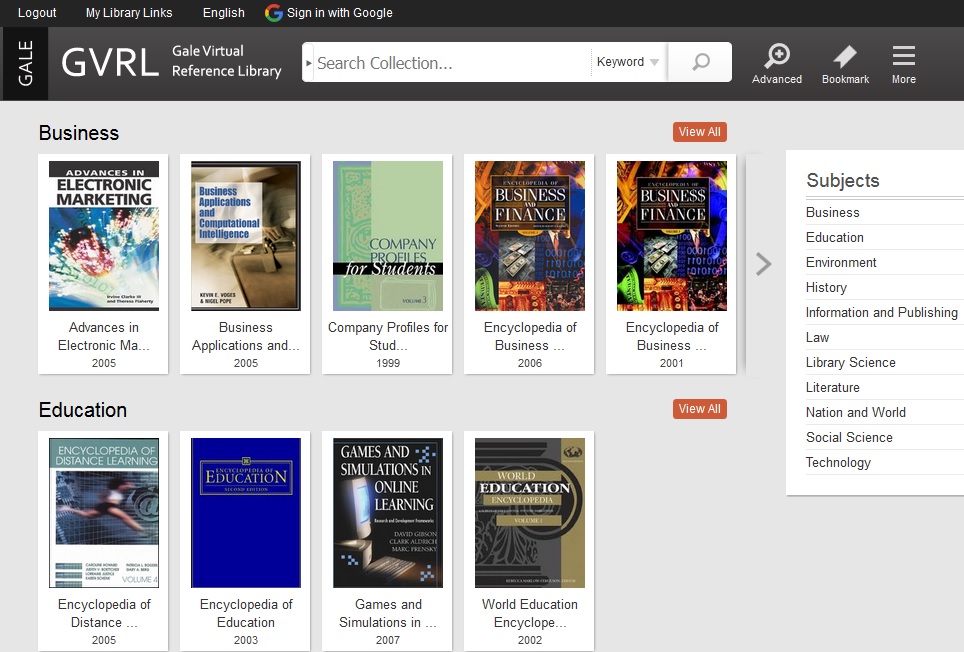 Shrnutí
EBSCO Discovery Service
Umožňuje vyhledávat ve více zdrojích současně

Seznam dostupných časopisů a knih (A-Z) - ověření, zda MU má přístup k zadanému titulu časopisu nebo knihy

EBSCO Link Source – umožňuje prolinkování k plnému textu
EBSCO eBook Academic Collection
Multioborová databáze, více jak 138.000 e-knih

Taylor & Francis
E-knihy zaměřené na mediální studia a žurnalistiku

Sage Knowledge
Více než 800 e-knih od vydavatele Sage Publications
Gale Virtual Reference Library
Multioborová databáze, cca 40 e-knih

eReading.cz
e-knihy v češtině
Literatura
STEINEROVÁ, Jela; GREŠKOVÁ, Mirka; ILAVSKÁ, Jana. Informačné stratégie v elektronickom prostredí. 1. vyd. Bratislava: Univerzita Komenského v Bratislavě, 2010, 190 s. ISBN 9788022328487.
Literatura
Návod eReading.cz [online]. [cit. 22-10-2013]. Dostupný z: http://knihovna.fss.muni.cz/ezdroje.php?podsekce=37

Informace z portálu ezdroje.muni.cz
Děkujeme Vám za pozornost
infozdroje@fss.muni.cz
Jan Kříž
jkriz@fss.muni.cz
Dana Mazancová
mazancov@fss.muni.cz